GENERAL CORE
Minimum of 37 credits
College Seminar- 1 credit
Computer Elective - 3 credits
English & Literature - 9 credits
Math - 6/7 credits
Philosophy - 3 credits
Theology- 6 credits
Social Sciences - 6/7 credits
Language Elective - 3 credits
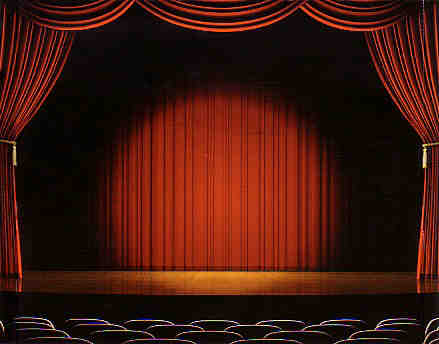 Introducing
The seven disciplines of social sciences at SJCJC
Sociology
The scientific study of human social behavior, groups and society.
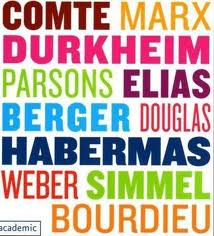 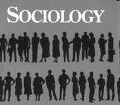 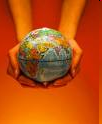 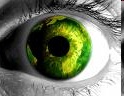 Psychology
The scientific study of the human mind, personality and individual behaviour.
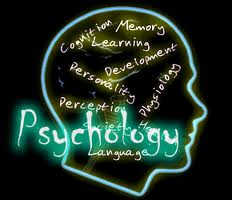 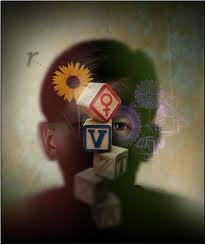 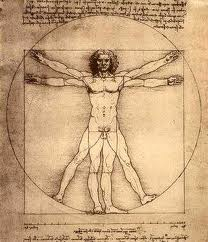 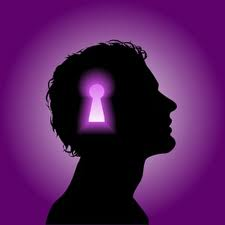 History
A record and analysis of the personalities and events of the past in a society.
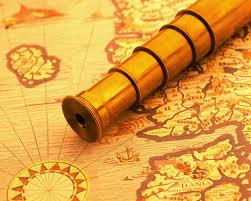 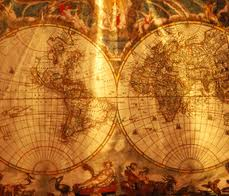 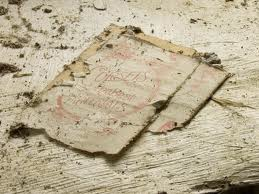 Economics
Concerned with the production and distribution of goods and services, demand and supply, pricing, money and trade.
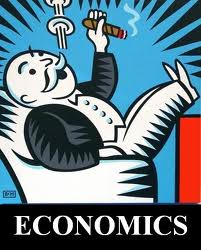 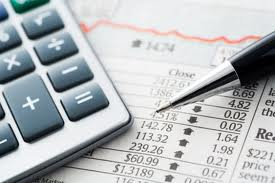 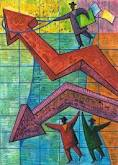 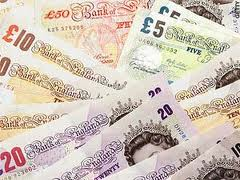 Criminal Justice
Concerned with systems, practices and institutions designed to control, deter, mitigate and punish crime.
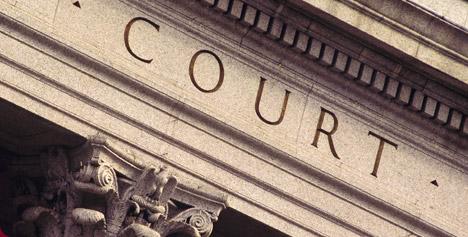 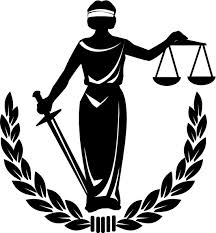 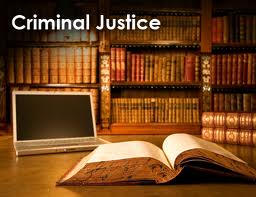 International Relations
Concerned with relations across boundaries of nation-states to allow nations to cooperate, pool resources and share information to face global 
issues.
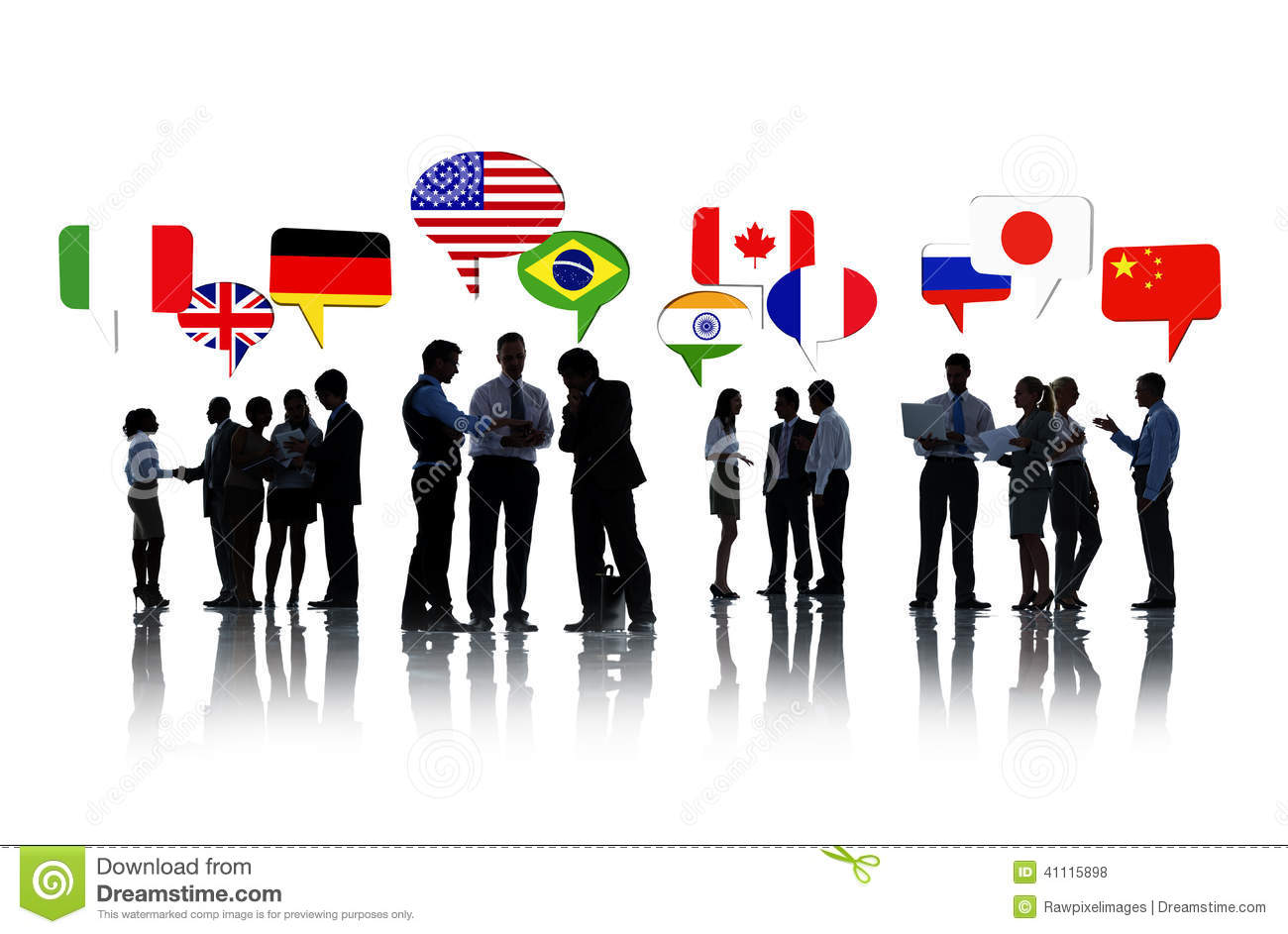 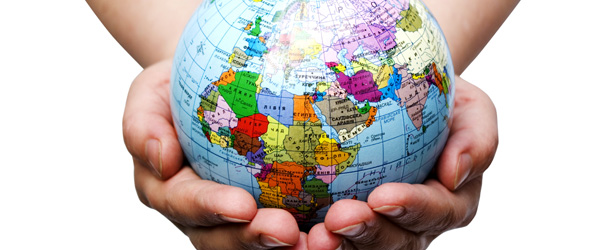 Law
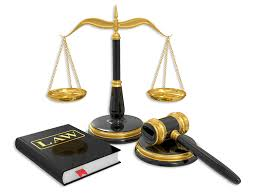 Concerned with systems of rules created and enforced through social or governmental institutions  to regulate practices and rules of conduct between the organs of the government and subjects of the 
state.
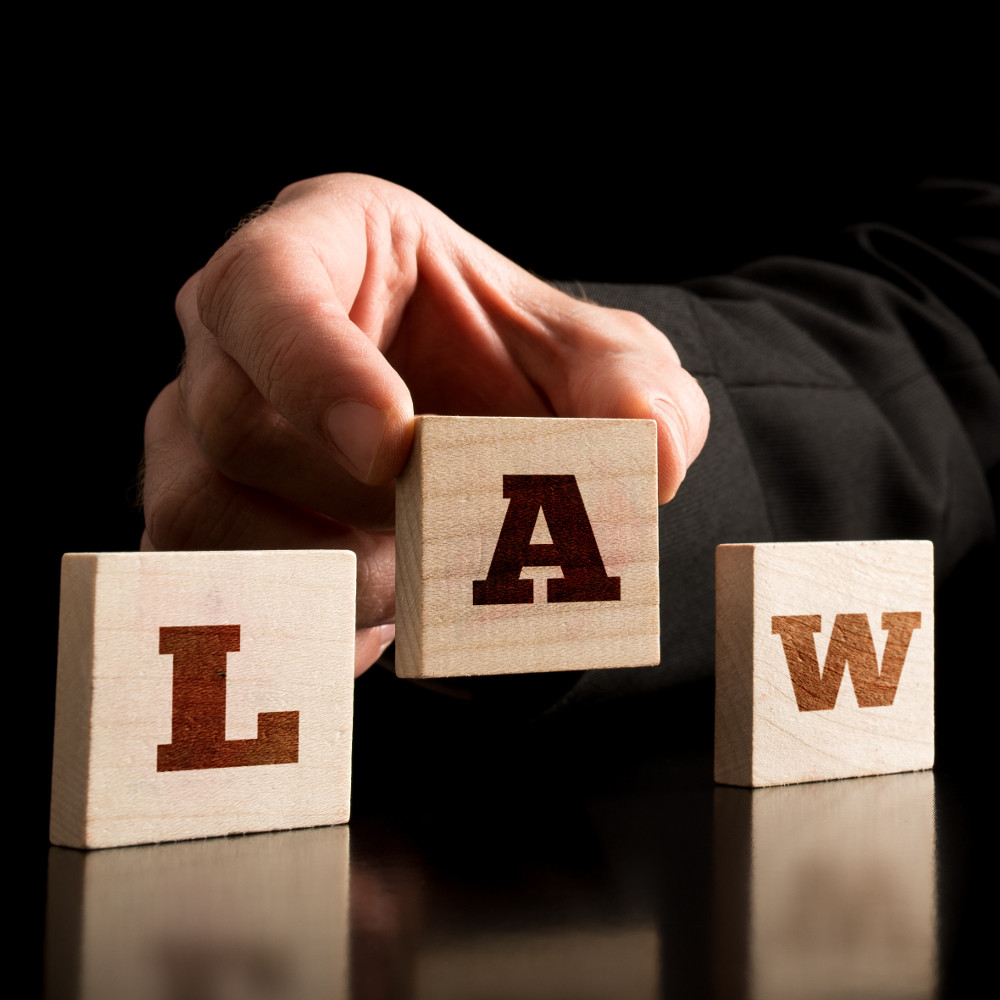 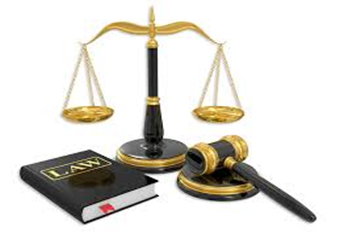 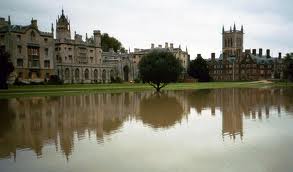 History
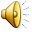 The Caribbean and the Atlantic World
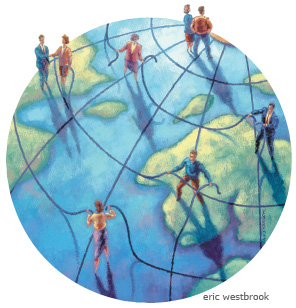 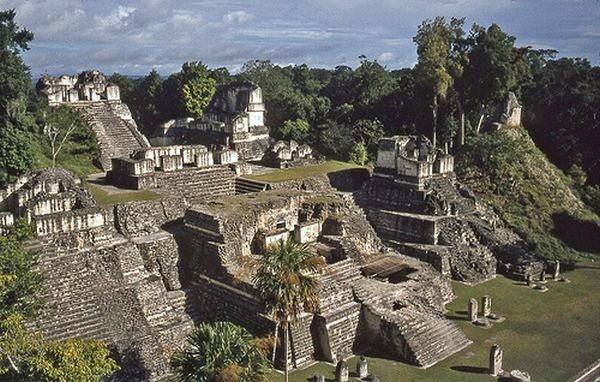 INDIGENOUS PEOPLES
MAYA
AZTECS
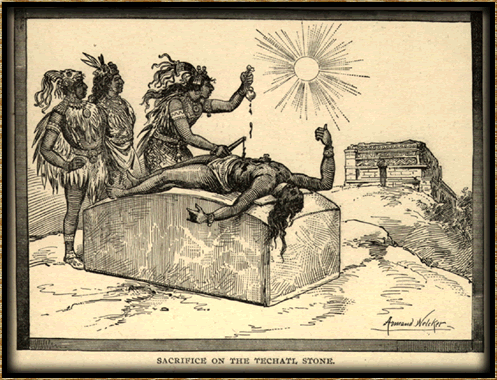 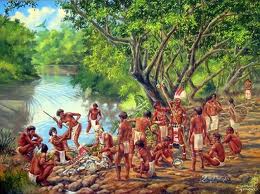 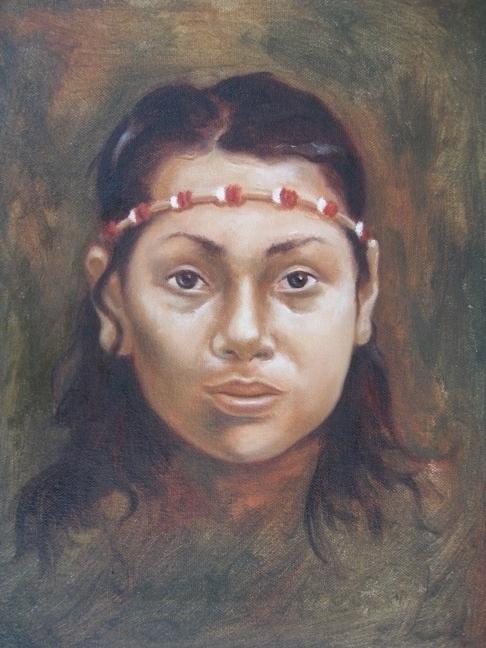 TAINO
KALINAGO
CARIBBEAN – SUGAR AND SLAVERY
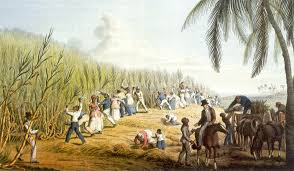 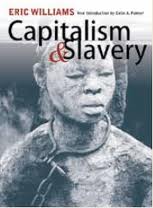 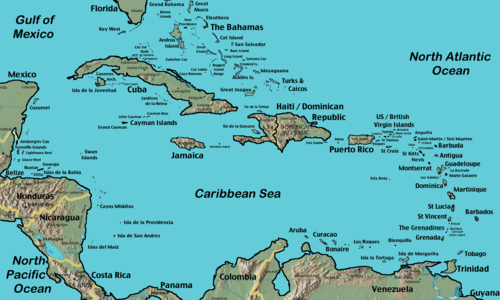 The Development of Africa
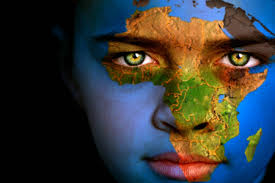 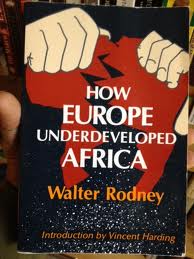 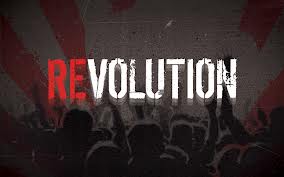 FRANCE 1789
Liberty
Equality
Fraternity
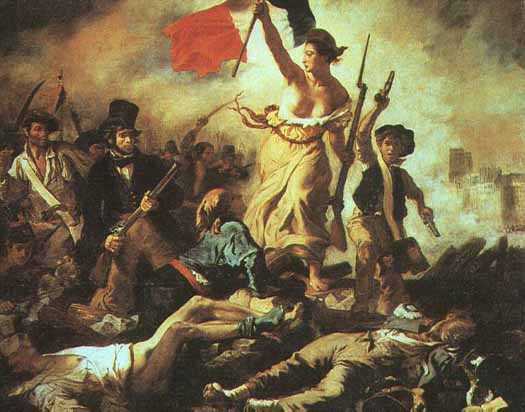 HAITI 1791
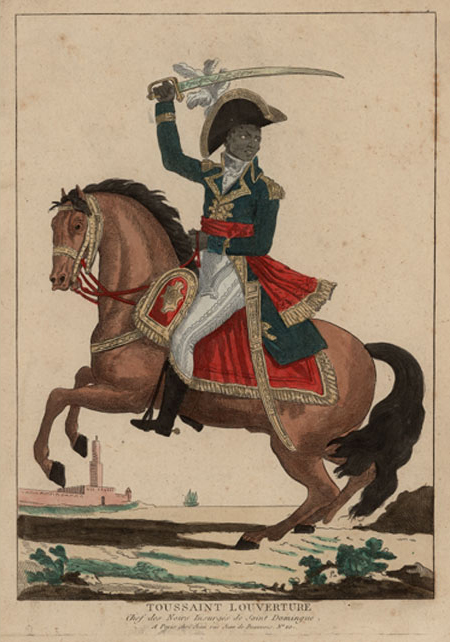 The Slave Uprising and the First Independent Black Nation of the Americas
AMERICA 1776
“We hold these truths to be self-evident: That all men are created equal” Declaration of Independence1776
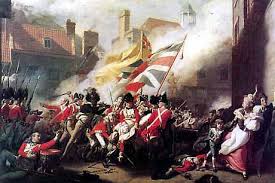 RUSSIA 1917
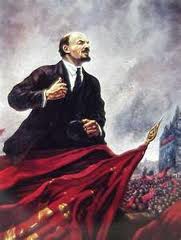 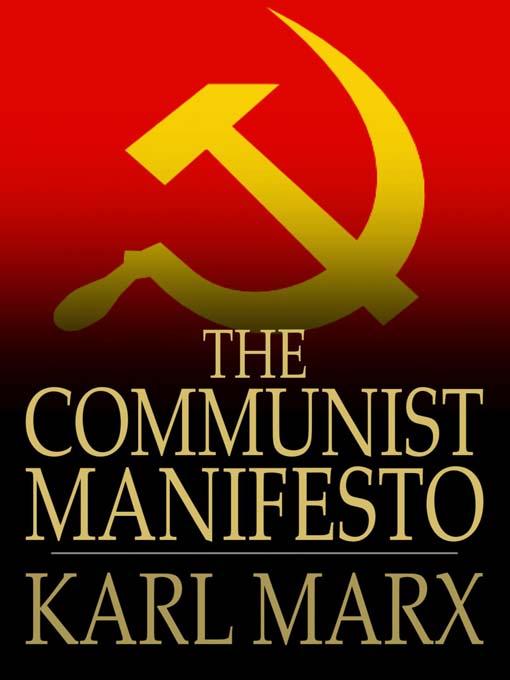 CUBA 1959
CONFLICT in the 20th CENTURY
AND LIBERATION
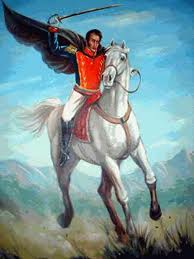 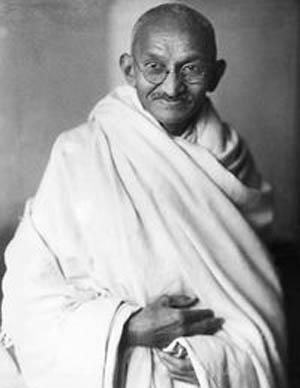 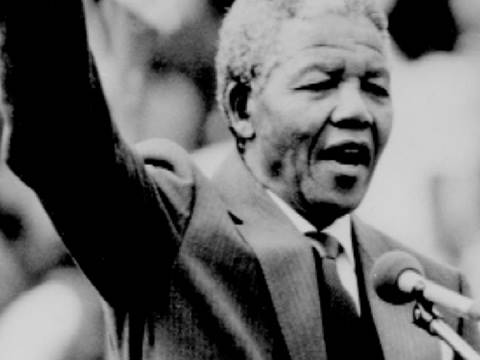 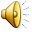 ECONOMICS
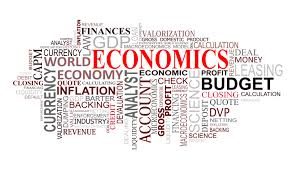 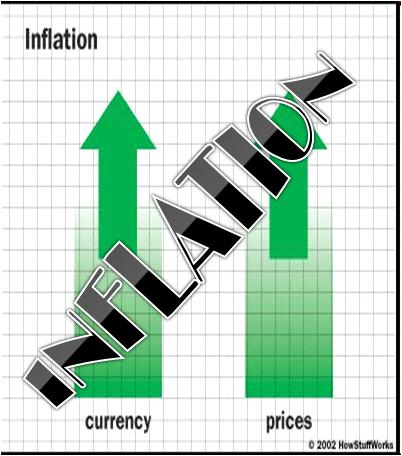 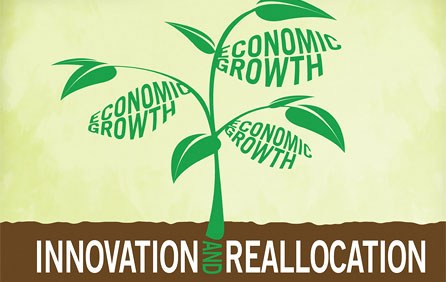 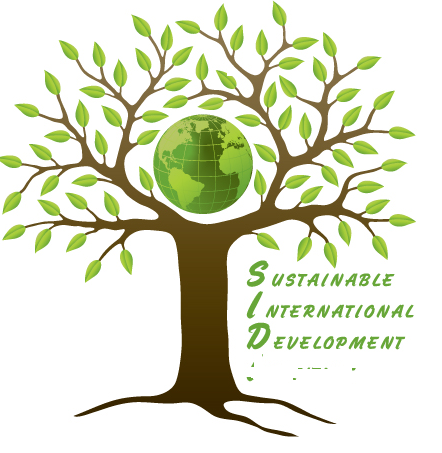 ALLEVIATING POVERTY
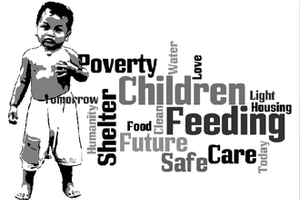 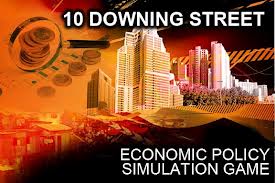 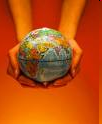 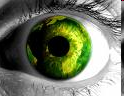 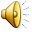 SOCIOLOGY
SOCIETY, CULTURE 
and SOCIAL ISSUES…
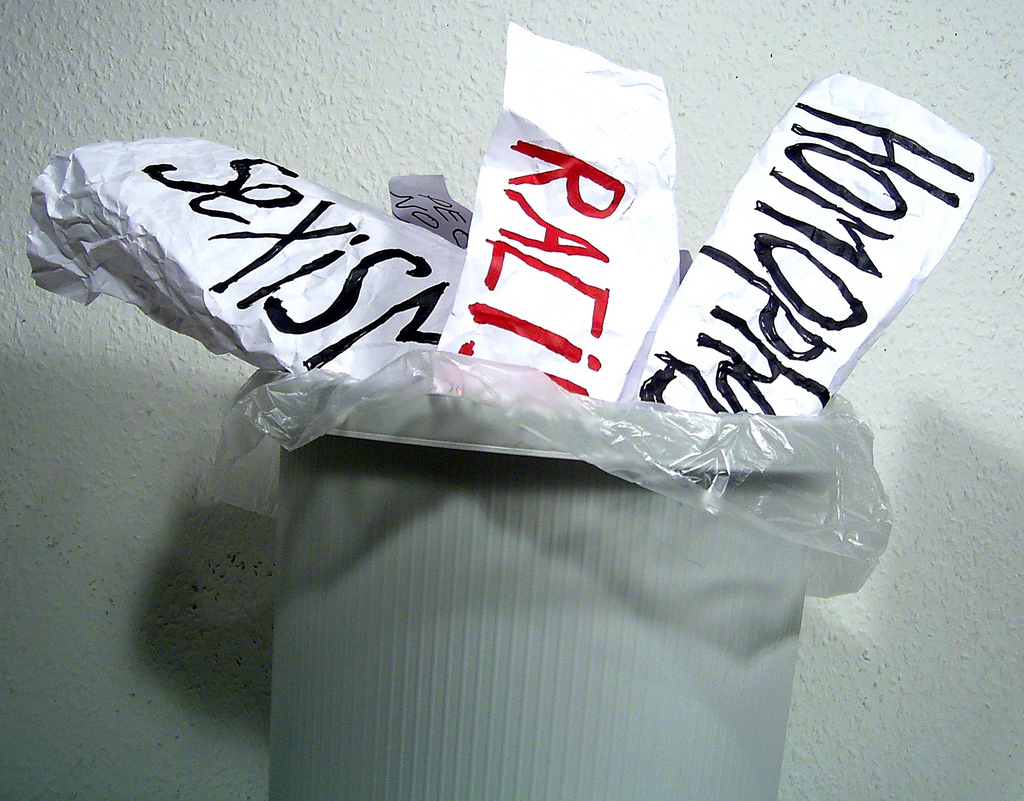 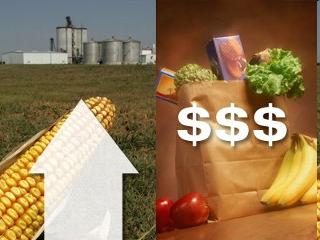 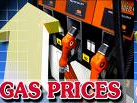 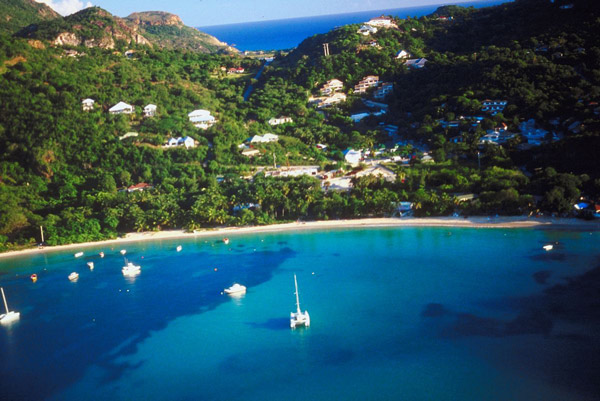 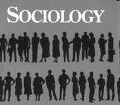 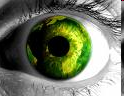 WHO ARE WE?
CULTURE & IDENTITY
“Ah who we?”
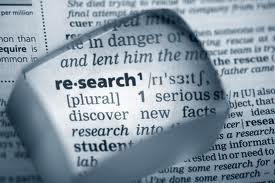 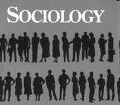 BEHAVIOURAL LAWS
What makes us “us”?
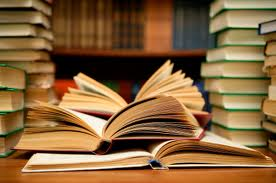 SOCIAL RESEARCH
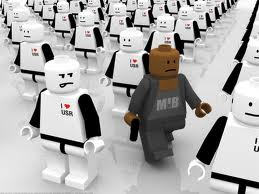 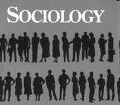 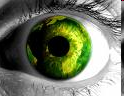 WHAT MAKES US DIFFERENT?
SOCIAL STRATIFICATION & MOBILITY
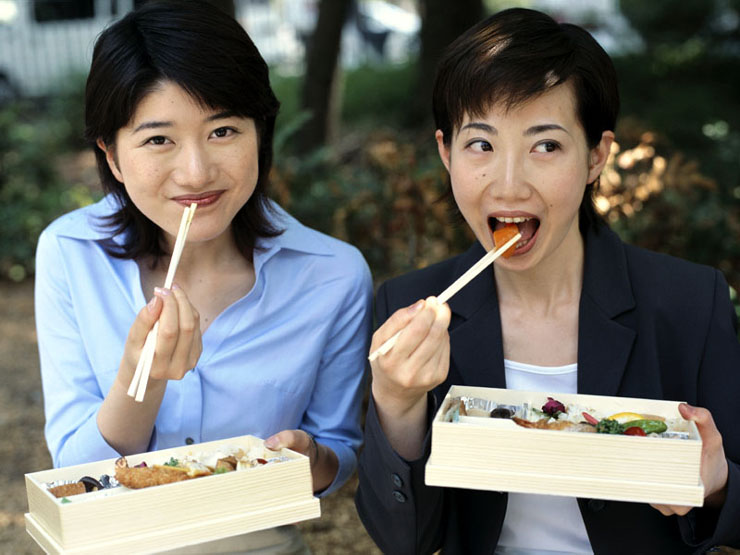 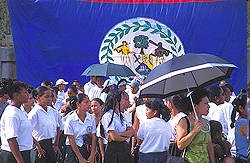 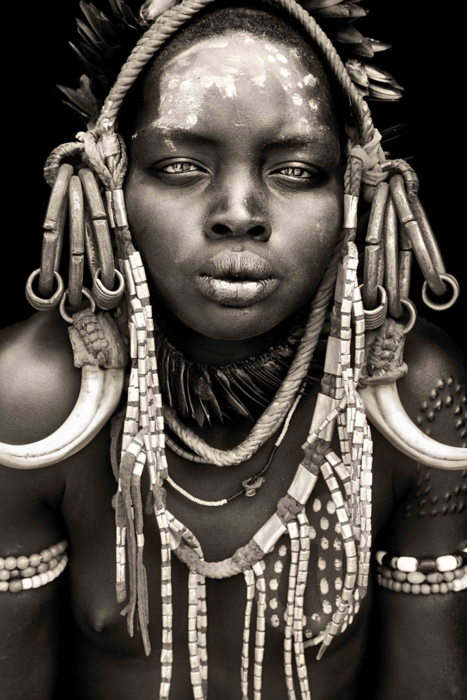 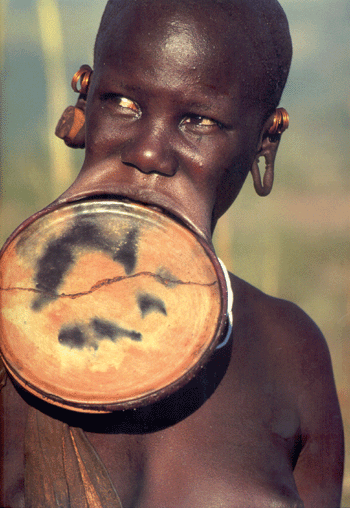 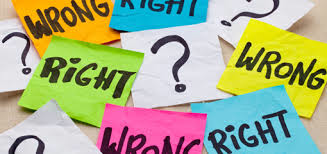 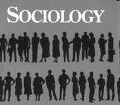 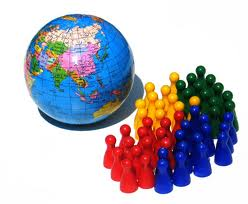 WHAT ARE CURRENT POPULATION  TRENDS & PATTERNS?
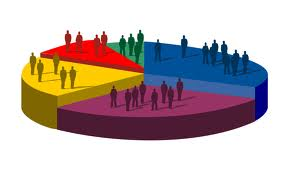 POPULATION STUDIES
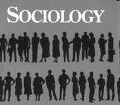 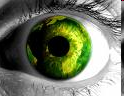 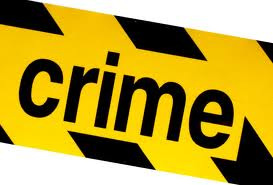 DEVIANCE & CRIME
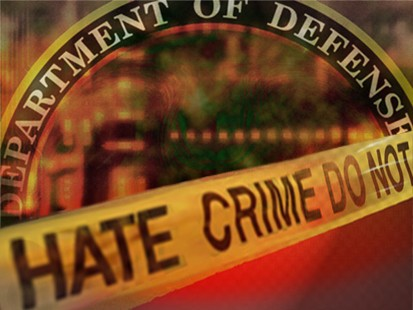 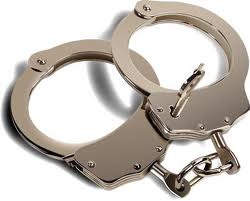 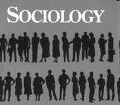 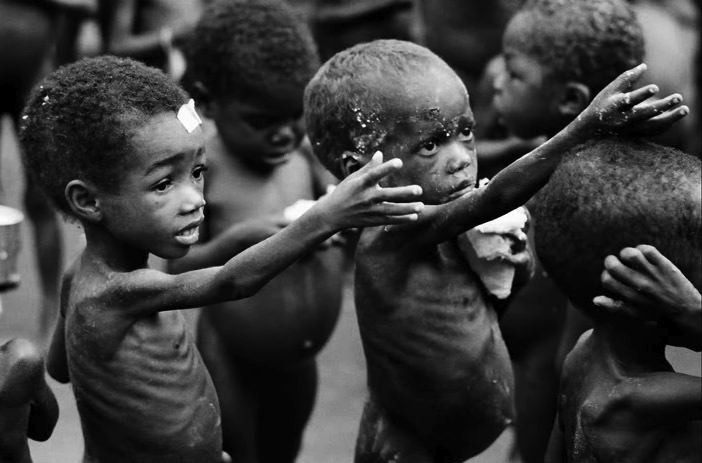 SOCIAL DEVELOPMENT & POVERTY
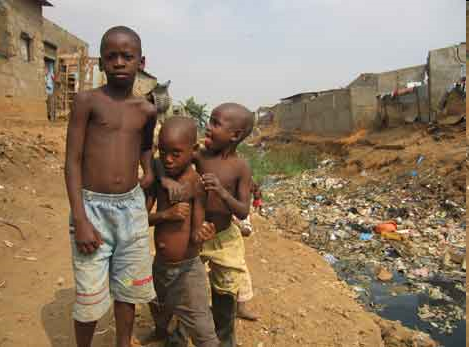 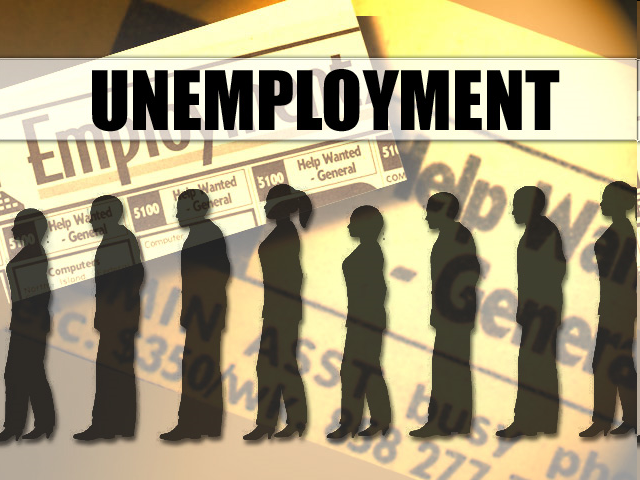 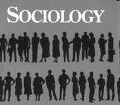 SOCIAL INSTITUTIONS
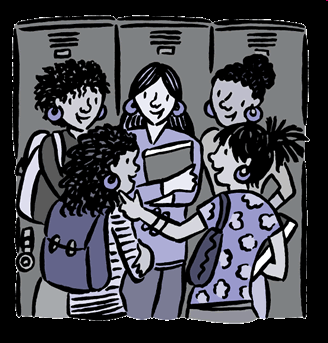 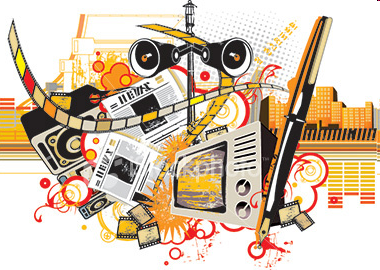 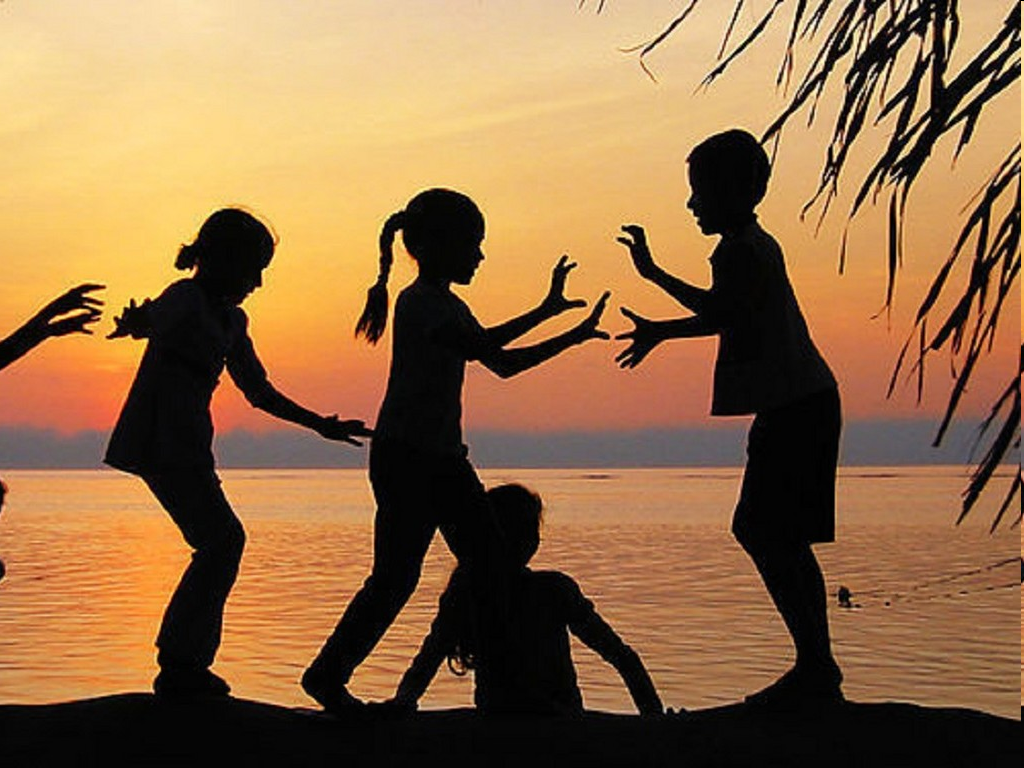 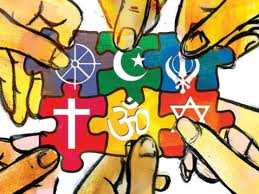 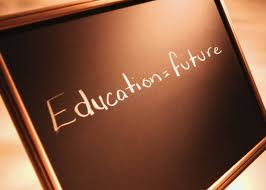 FAMILY AND EDUCATION
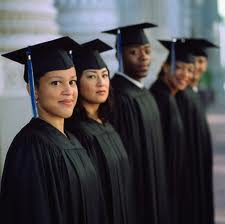 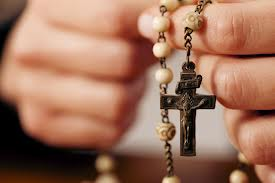 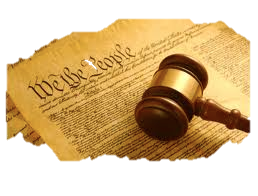 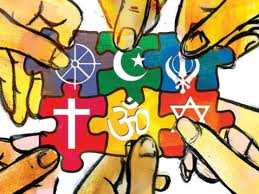 CHURCH AND STATE
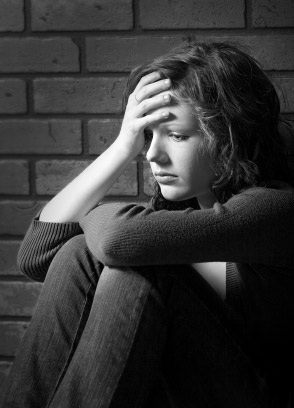 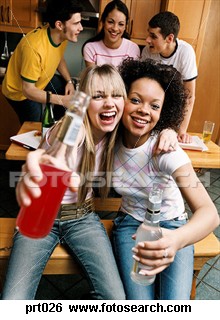 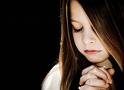 babysitting
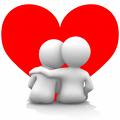 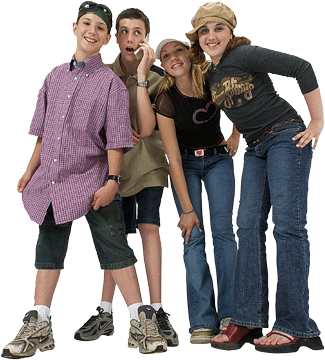 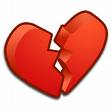 PSYCHOLOGY
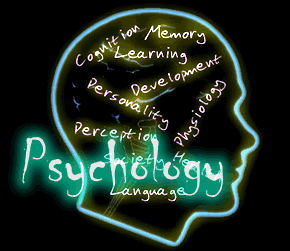 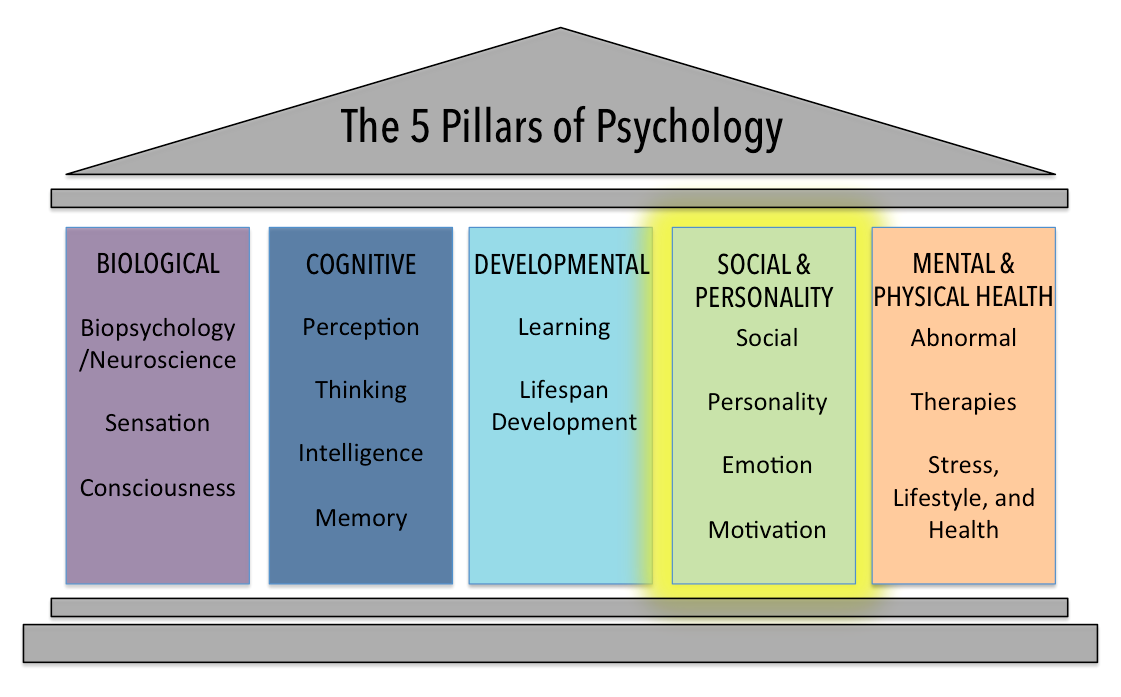 Fields of Psychology
Clinical
Academic
Educational
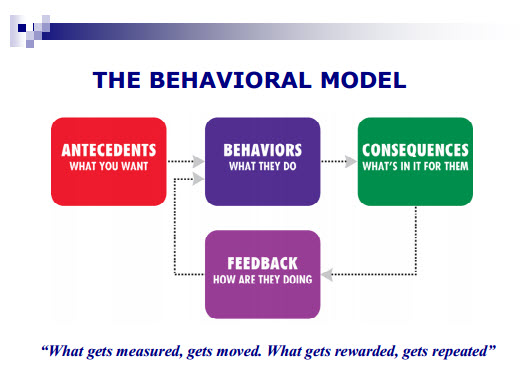 INTRODUCTION TO PSYCHOLOGY
DEVELOPMENTAL PSYCHOLOGY
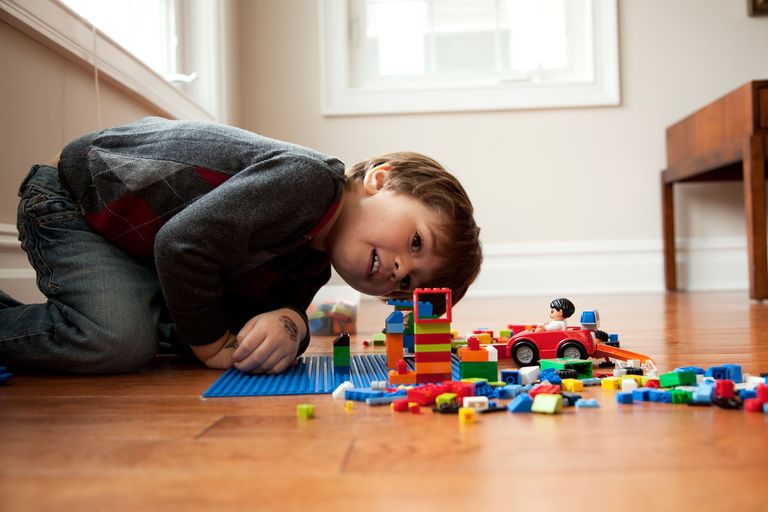 HEALTH PSYCHOLOGY
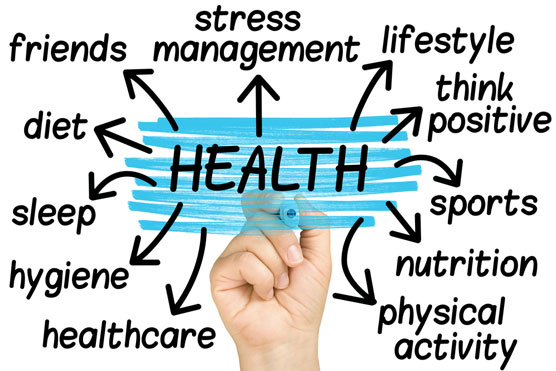 PERSONALITY PSYCHOLOGY
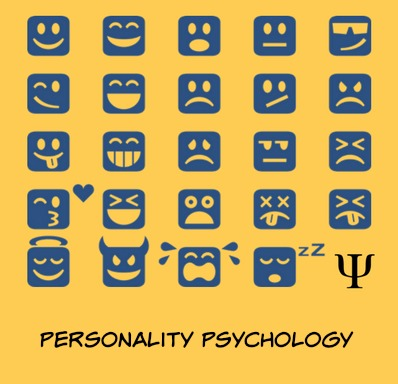 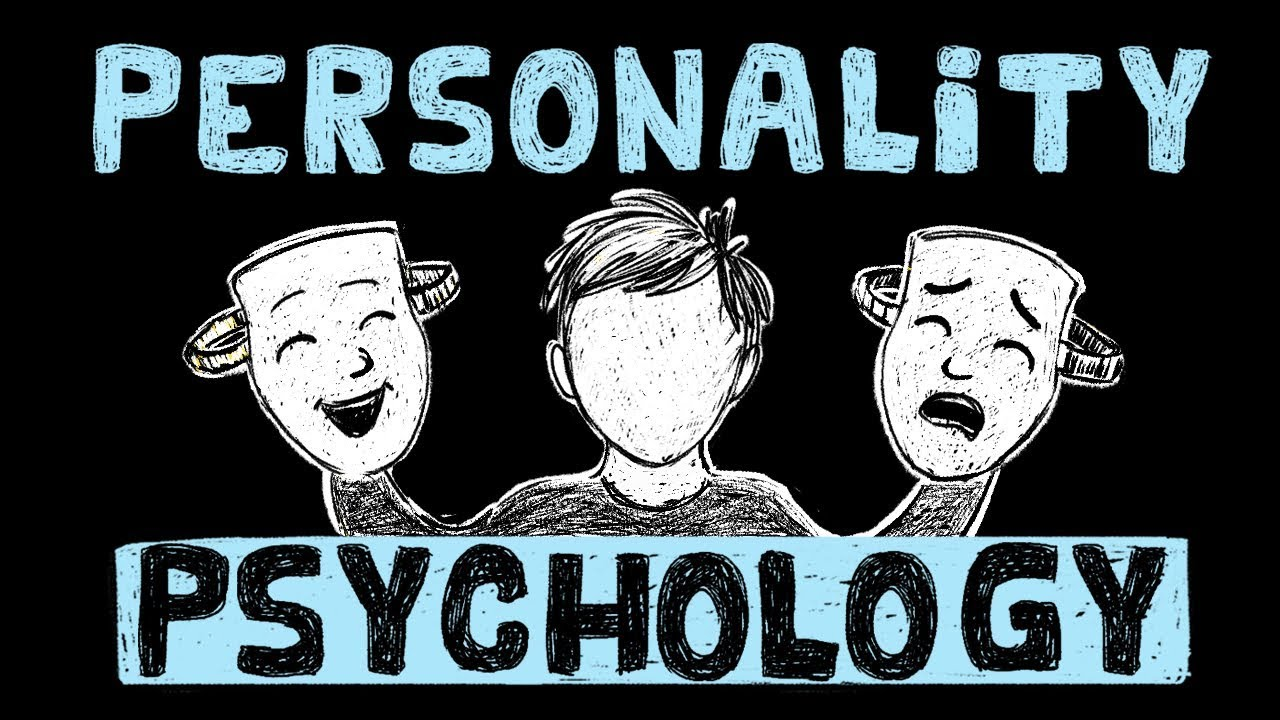 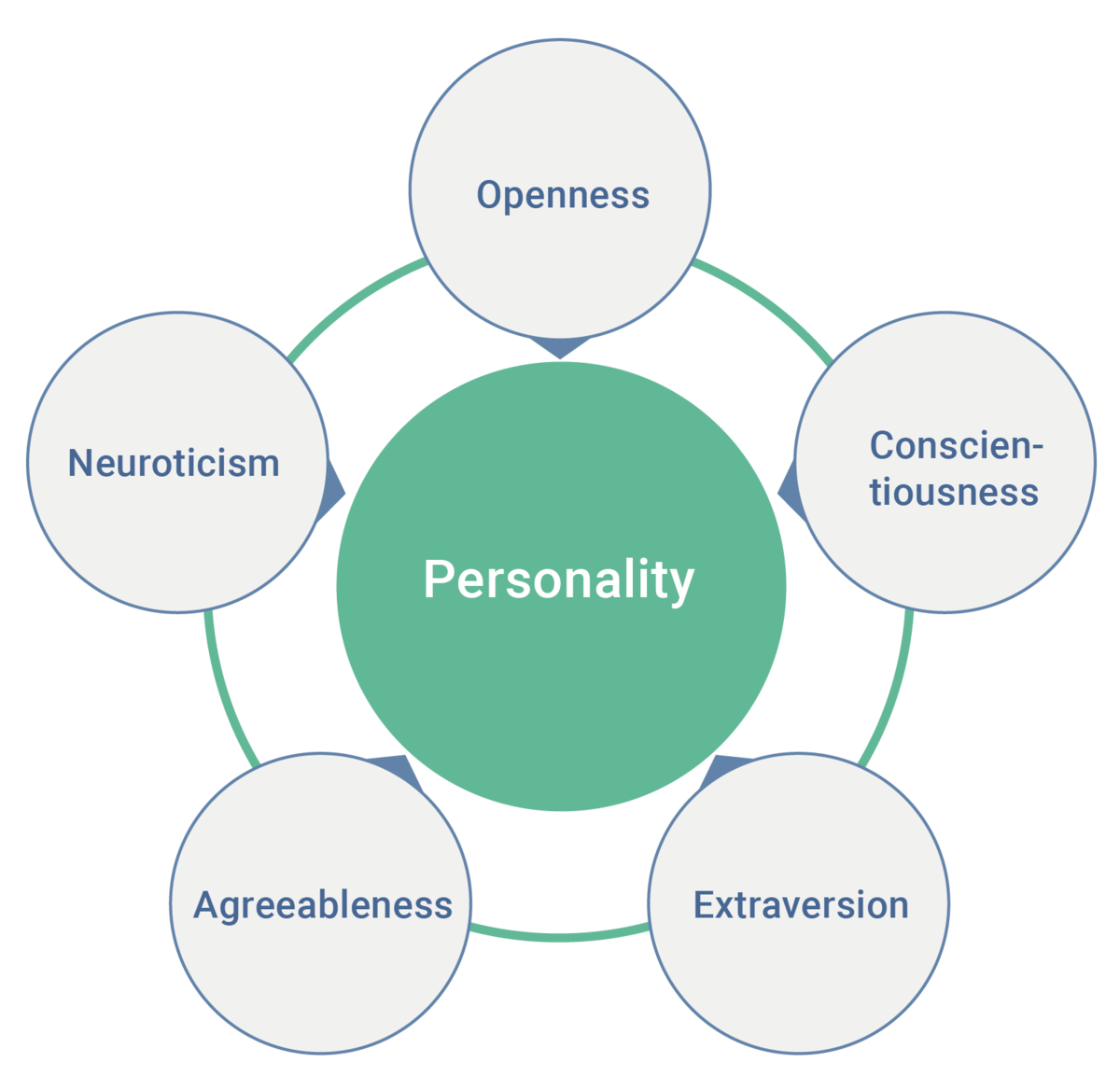 SOCIAL  PSYCHOLOGY
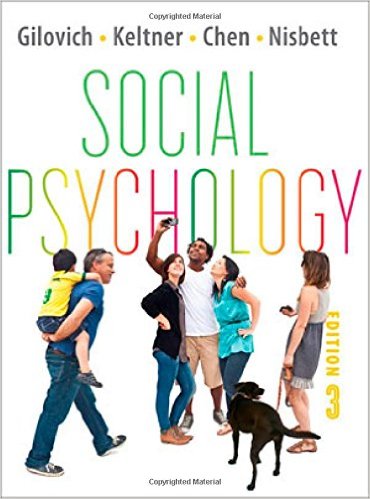 ABNORMAL PSYCHOLOGY
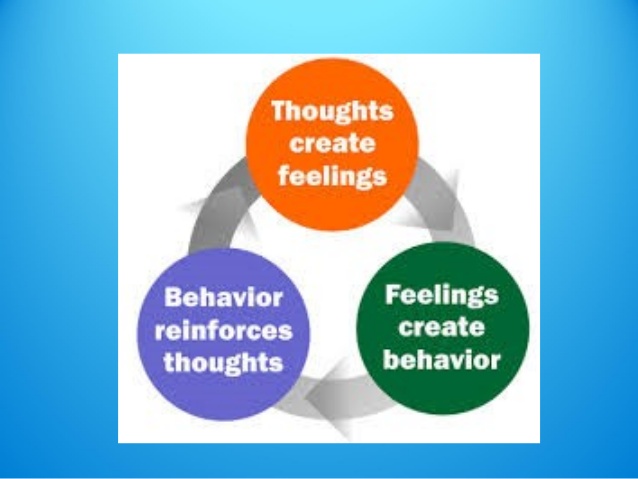 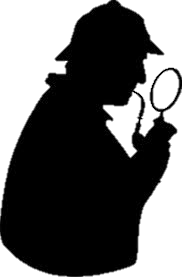 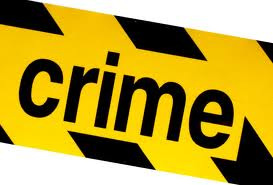 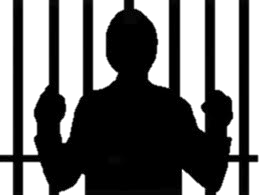 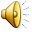 CRIMINAL JUSTICE
JUSTICE , LAW
TRENDS IN CRIME…
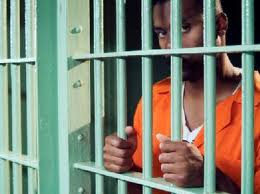 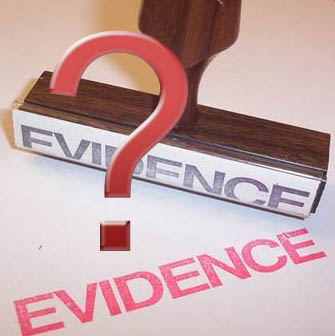 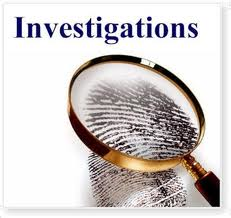 CRIMINOLOGY
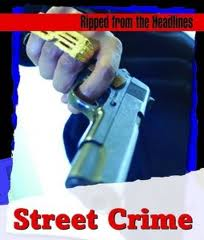 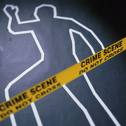 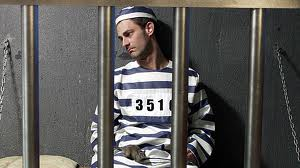 CORRECTIONS
CRIMINAL LAW
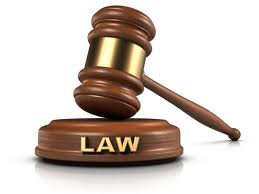 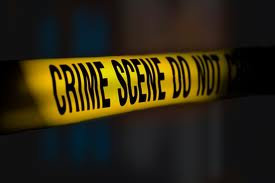 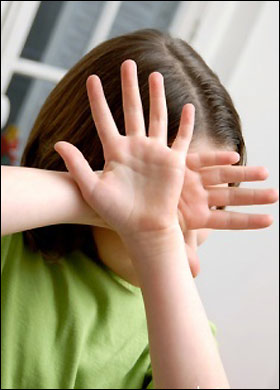 CHILD AND DOMESTIC ABUSE
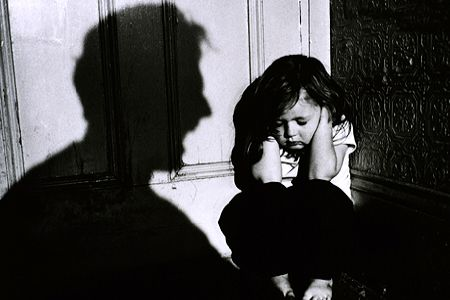 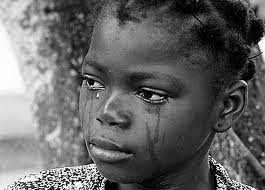 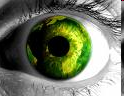 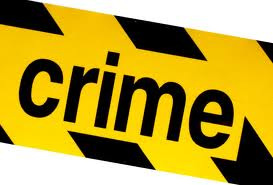 DEVIANCE & CRIME
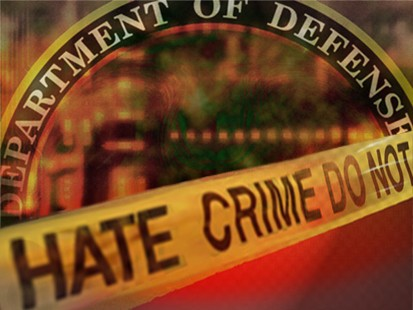 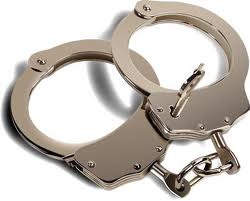 INTERNATIONAL RELATIONS
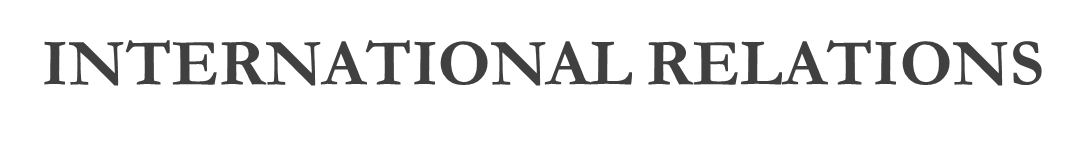 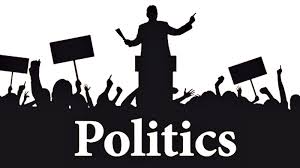 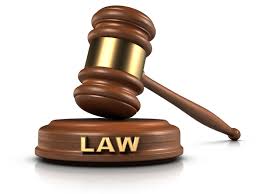 VIRTUAL FIELD TRIPS
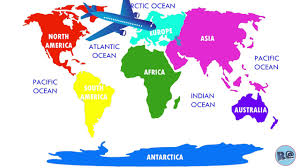 PEACEKEEPING
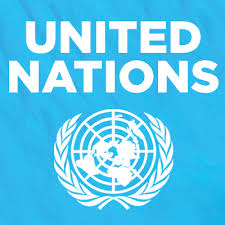 [Speaker Notes: Ebooks]
POWER, AUTHORITY AND GOVERNMENT IN IR
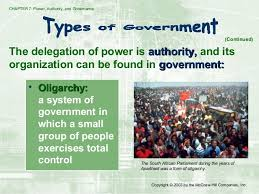 LAW
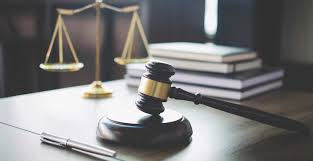 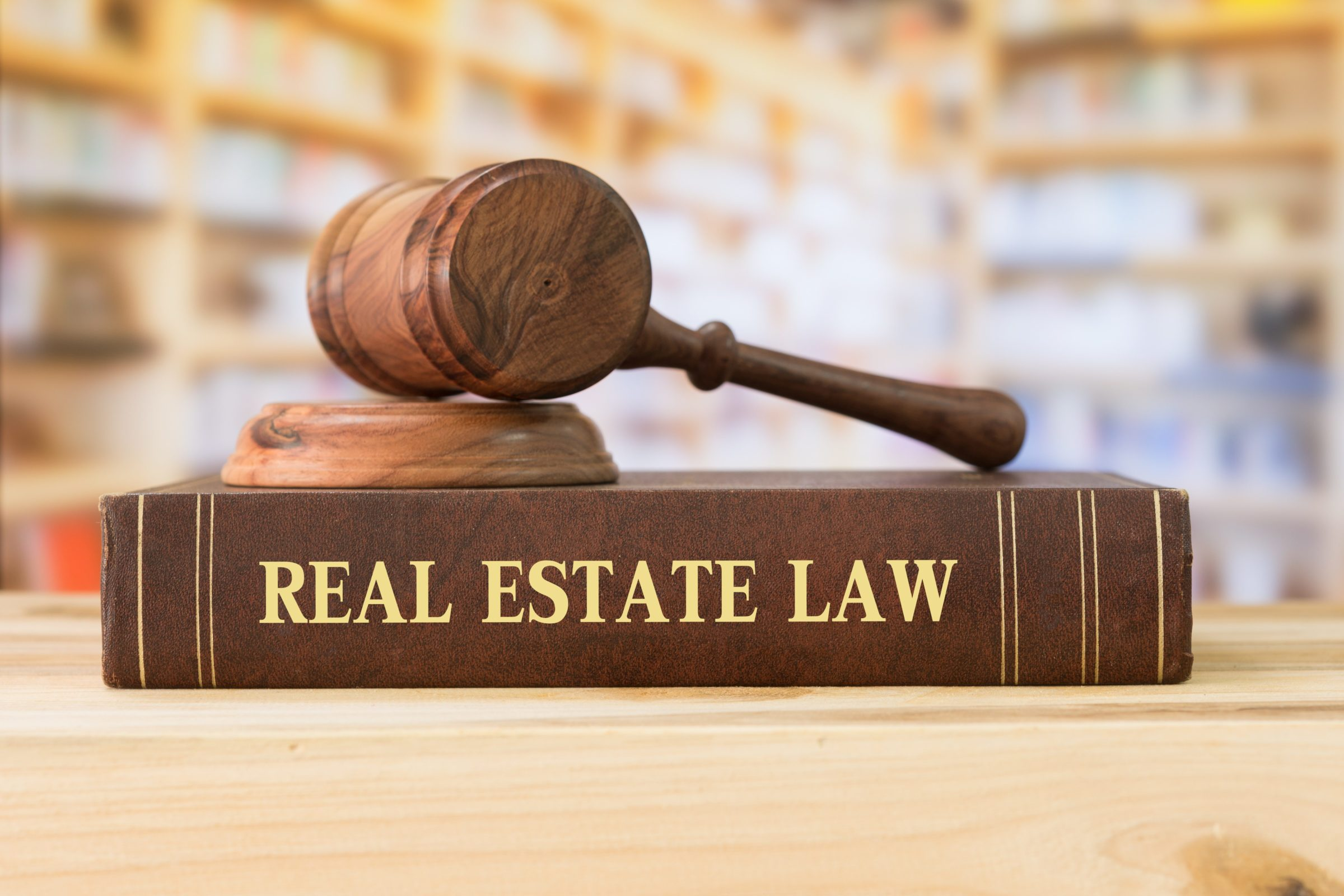 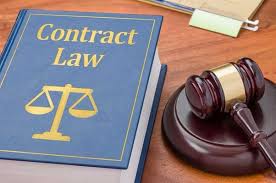 [Speaker Notes: Law library resources, e-books and legislations (www.belizelaw.org)]
WHICH PROGRAM?
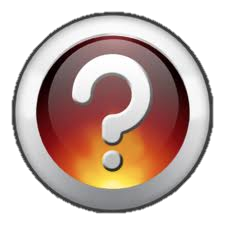 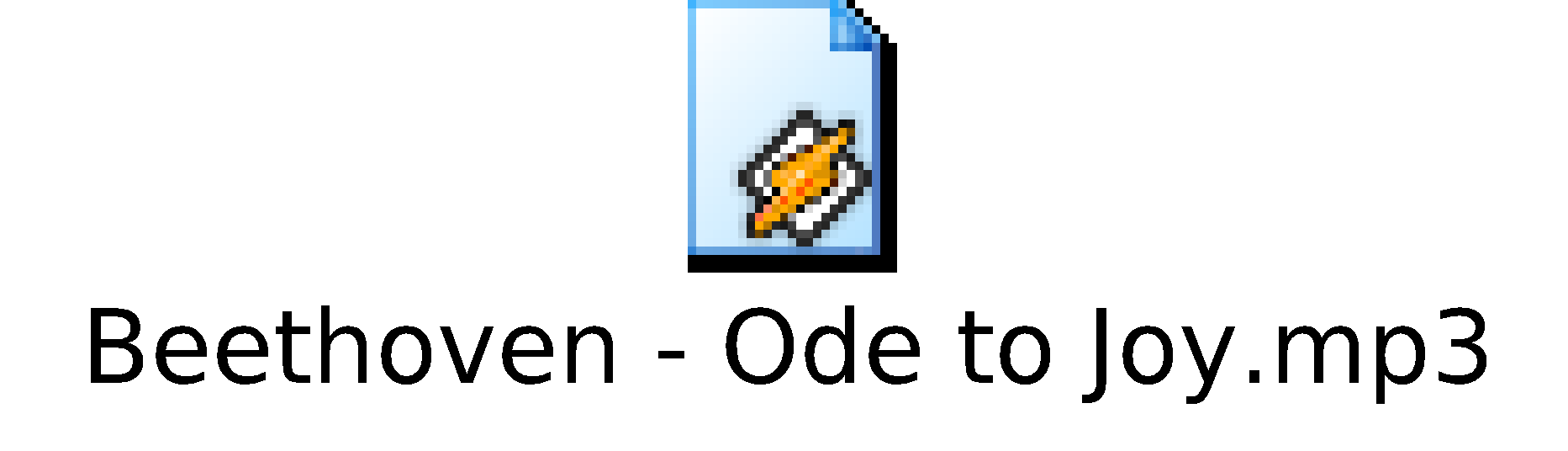 Making Your Choice
ONE MAJOR OR TWO?
Single Majors
History
Sociology
Psychology
Economics
Criminal Justice
International Relations
Law
Double Majors
History & Economics
History & Sociology
Psychology & Sociology
Sociology & Economics
Students choosing a single major take a wider variety of courses.

Single majors are approximately 71-74 credits.

Double majors are approximately 77-78 credits
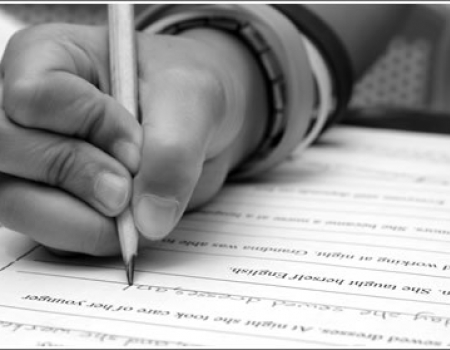 Do you want to do CAPE?
CAPE
Caribbean Examinations council
Students planning to go to the U.W.I. OR
 who want to compete for the Open Scholarship should aim for SIX Units
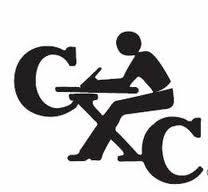 CAPE qualifications make it easier to work in CARICOM countries and may lead to a higher pay scale in government service.
CAPE – Caribbean Advanced Proficiency Examination
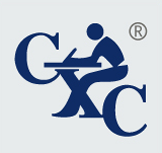 CAPE SUBJECTS
Caribbean Studies (1)
 History (2)
 Sociology (2)
 Economics (2)
 Law (2)
and
Communication Studies (1)
Note: Psychology, Criminal Justice & International Relations  
are not subjects offered in the
CAPE exam.
Economics
Requires a strong Math background
 Students requiring MTH 101 cannot take Economics.
Useful for careers in
Public policy- Policy Analyst
Finance- Credit and Financial Analyst
Economic Consultant
Criminal Justice, Law & International Relations
-Requires extensive reading 
Leads to professional opportunities in 
-Criminal Justice field
-Law ( Judicial System) 
-International Relations ( Foreign Affairs) 
All can be used as a foundation 
to pursue Law.
Psychology
The most “scientific” of the social science majors.

 Some U.S. schools do not accept all SJCJC psychology courses credits.

SJCJC has an articulation agreement with Memorial University (Grenfell Campus) to facilitate transfer of credits so that our students can complete their program in two years.

-Provides foundational knowledge for a higher degree in counselling, psychology and psychiatry.
History
Requires lots and lots of reading and analysis

Useful for careers in 
 Law
 Education
 Archaeology
 Politics and Public Service
Sociology
Also requires lots of reading

Useful for careers in
 Social work
 Public service
 National Development
 Education
 Business
IMPORTANT DATES
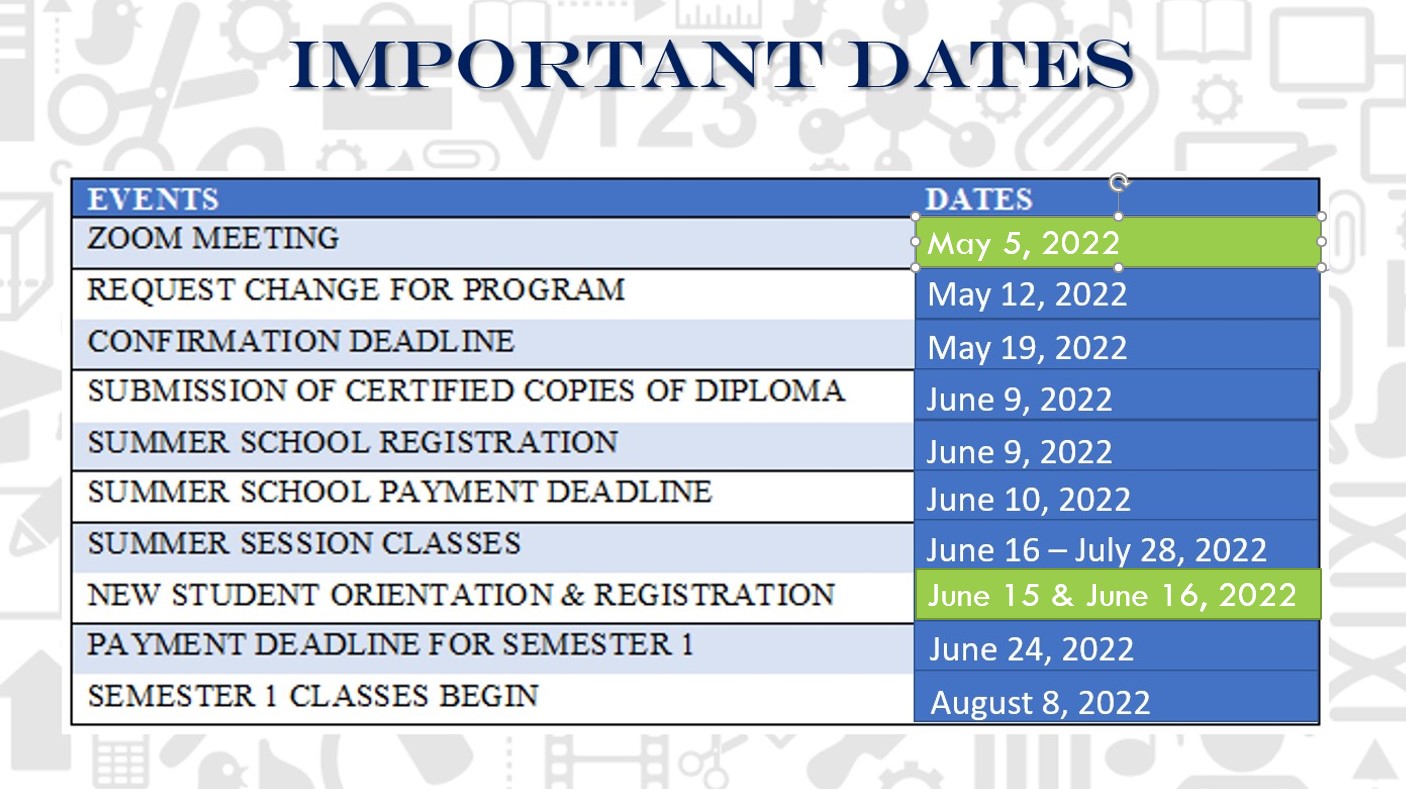 May 3, 2022
ANY QUESTIONS?